Multiculturalidad
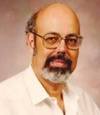 “La identidad panameña es una suma de identidades que conviven entre sí, se comunican, interactúan, se retroalimentan y producen un aprendizaje recíproco. Una relación que nos hace únicos y cercanos a muchas culturas, capaces de asimilar sus expresiones y convivir en paz”. (Leis, 1997)